Fachtagung klischeefrei
Berlin, 12. Juni 2018
Miguel Diaz
Berufe zeichnen:
https://www.facebook.com/izzymagazine/videos/1371101826328602/
Ausbildungs- und Arbeitsmarkt:
Der Ausbildungs- und Arbeitsmarkt in Deutschland 
weist sehr ausgeprägte Felder geschlechtlicher 
Segregation auf. Häufig richten junge Menschen ihre Berufswahl nach überkommenen Mustern aus und schränken damit ihr Berufswahlspektrum stark ein.
Arbeitsmarktsegregation
Für die unterschiedliche Verteilung von Frauen und Männer auf dem Ausbildungs- und Arbeitsmarkt sind maßgeblich verantwortlich:
 kulturell fest verankerte Geschlechterstereotypen.
 Selektionsmechanismen des Arbeitsmarktes. 
 Berufsbezeichnungen (Signal-, Selektions- und Selbstdarstellungsfunktion).
Geschlechterstereotypen: Mädchenwelten-Jungenwelten
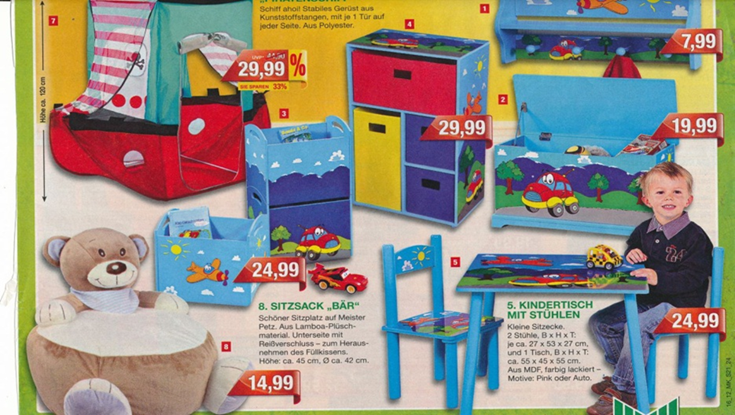 Quelle: Roba Baumann GmbH
Geschlechterstereotypen: Frauenwelten-Männerwelten
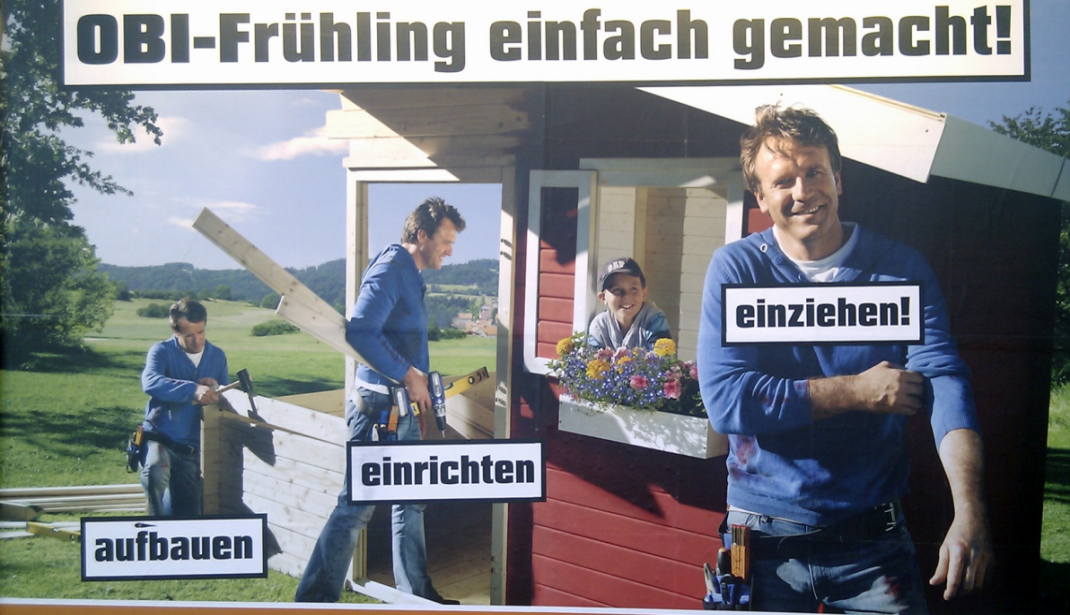 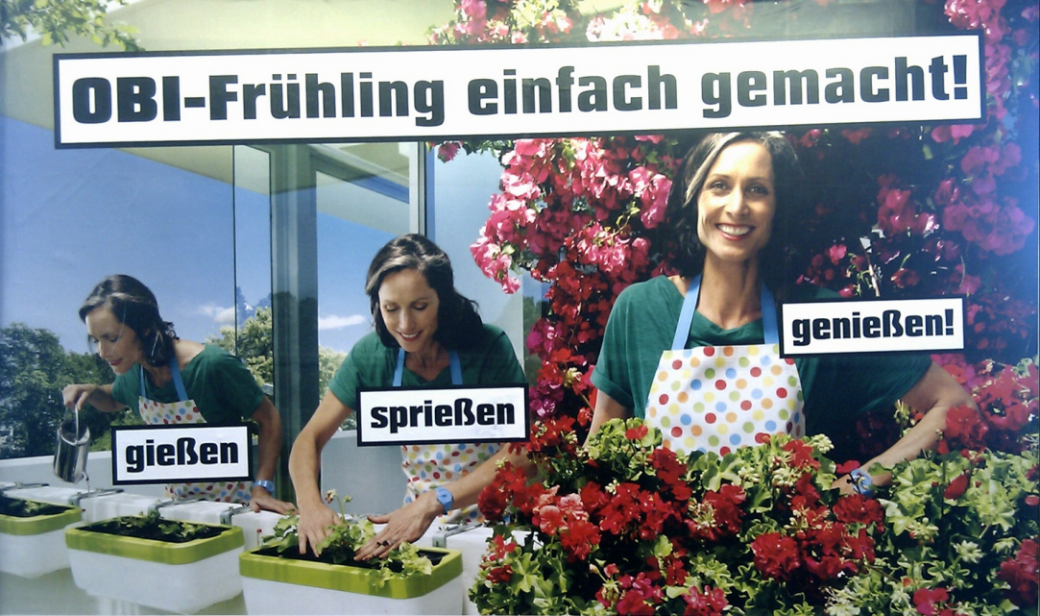 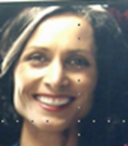 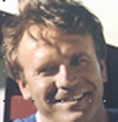 Quelle: OBI 2011
© 2016 | Kompetenzzentrum Technik-Diversity-Chancengleichheit e. V.
Vielen Dank für die Aufmerksamkeit